華藝比對系統
113學年度 系統操作說明
主講人｜圖書館 石謙慧
課程重點
系統簡介
比對服務的目的
比對系統使用差異
比對系統使用時機
操作方式
帳號註冊
文章上傳、比對
比對報告、排除功能
系統簡介
比對服務的目的
比對系統使用差異
比對系統使用時機
比對服務的目的
文章在發表前，提醒是否有該引用而未引用的人為疏漏存在。
幫助您自我檢驗，讓您在文章發表前避免著作上的瑕疵（如抄襲的疑慮），提高論文的品質。
對於比對結果，建議使用者將比對報告中，所標註出來的相似內容，做進一步確認，如有需要，再做修訂。
論文比對系統使用差異
比對系統使用時機
健行首頁→行政單位→教務處→學生專區→碩士修業流程
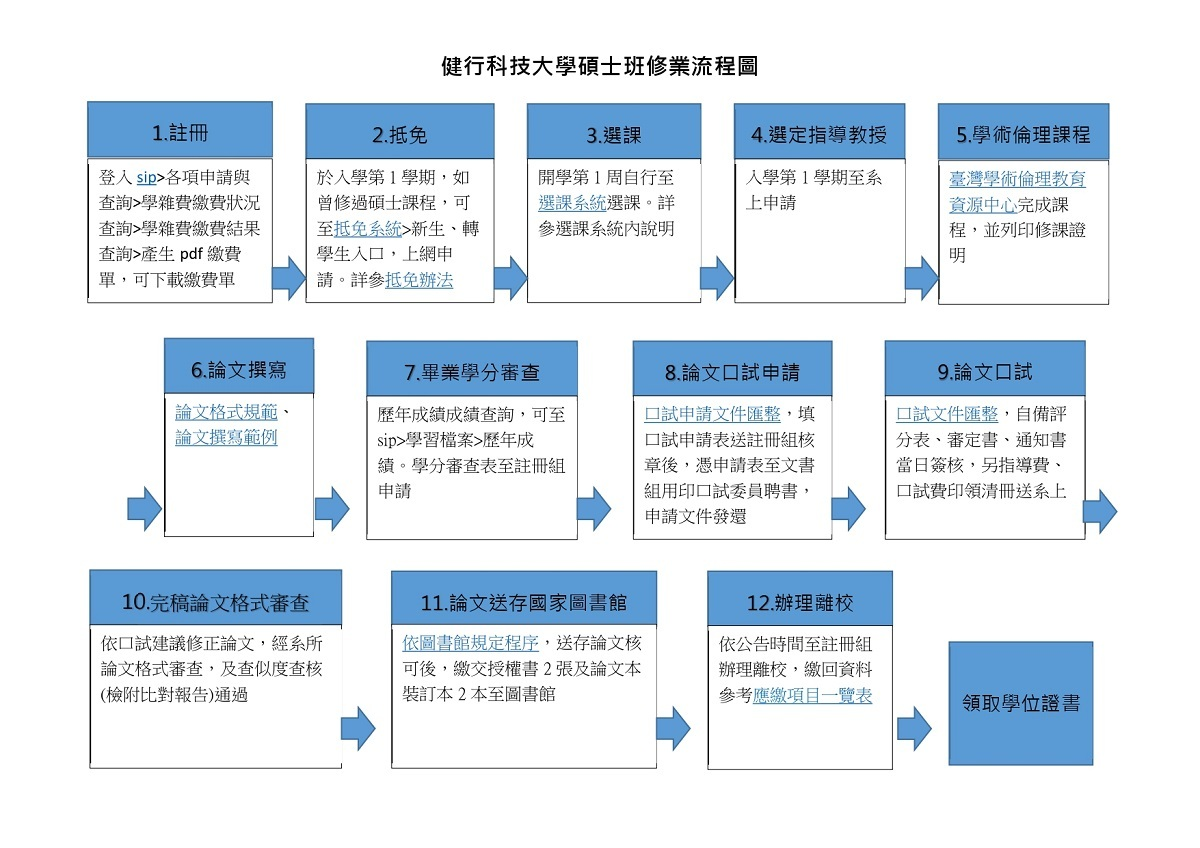 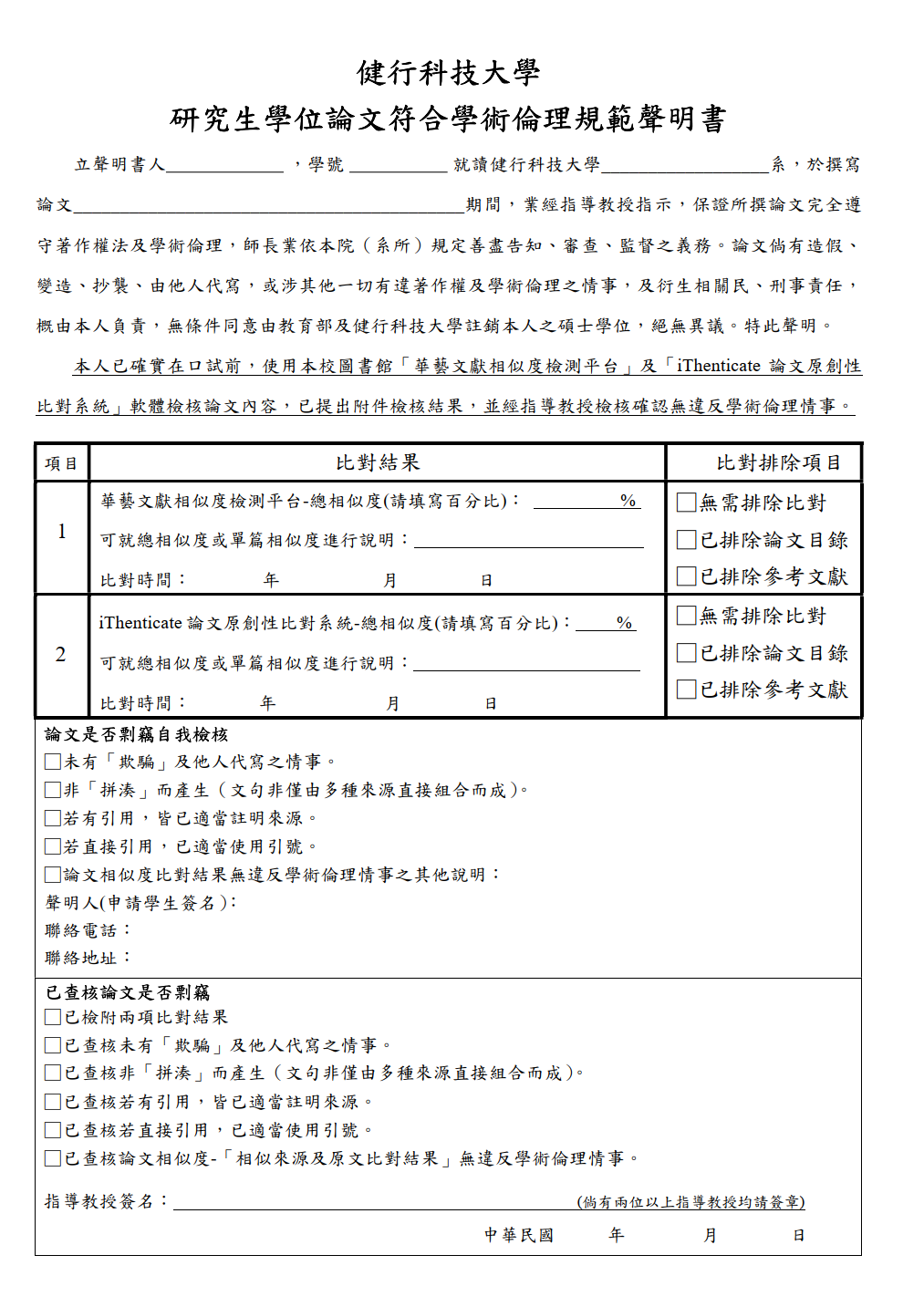 比對系統使用時機
健行首頁→行政單位→教務處→學生專區→碩士修業流程
比對
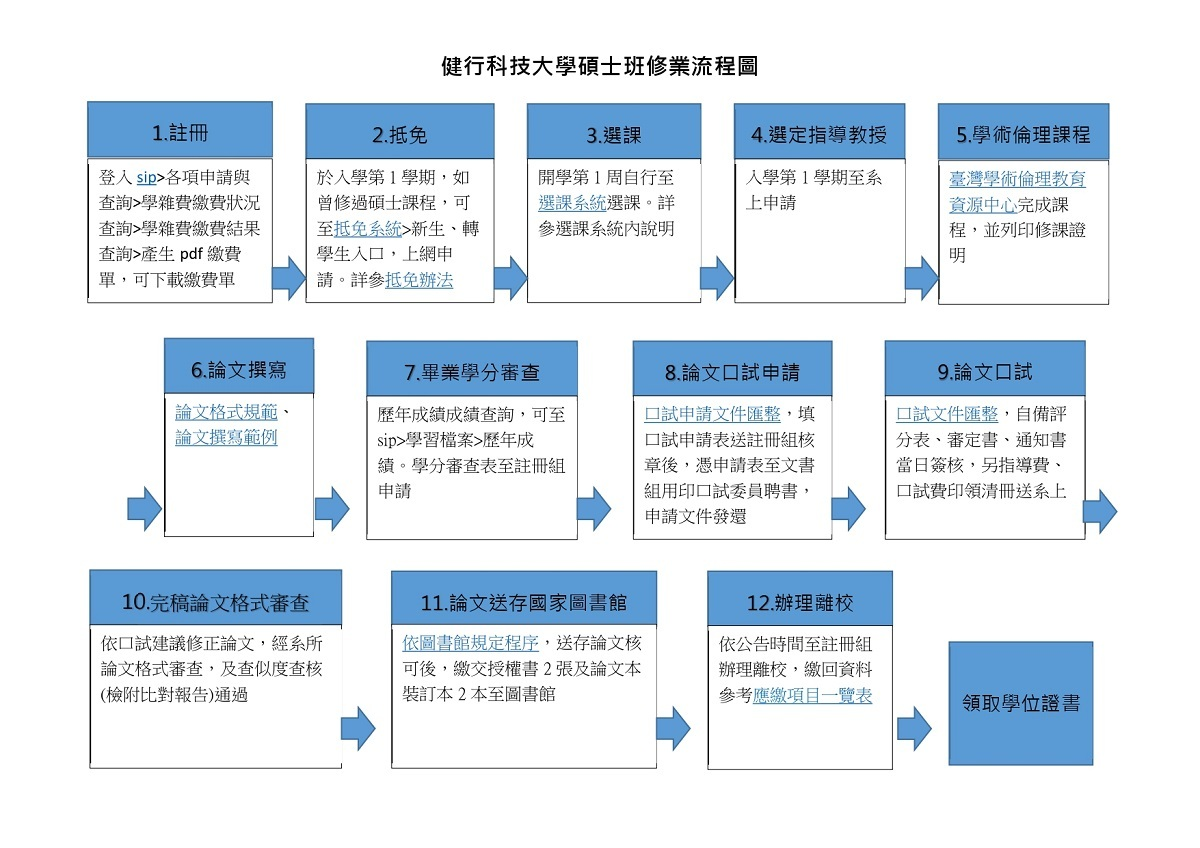 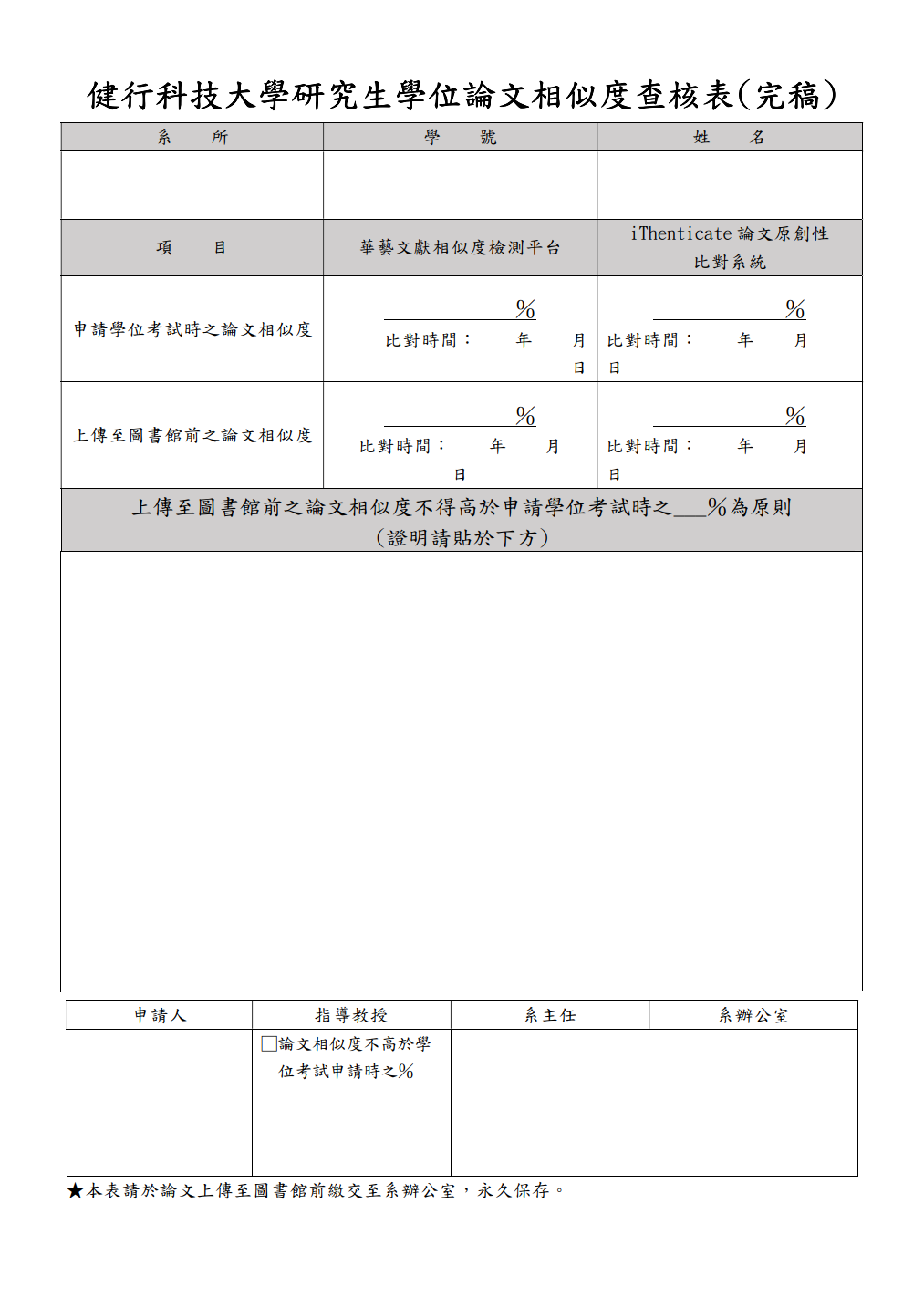 比對系統使用時機
健行首頁→行政單位→教務處→學生專區→碩士修業流程
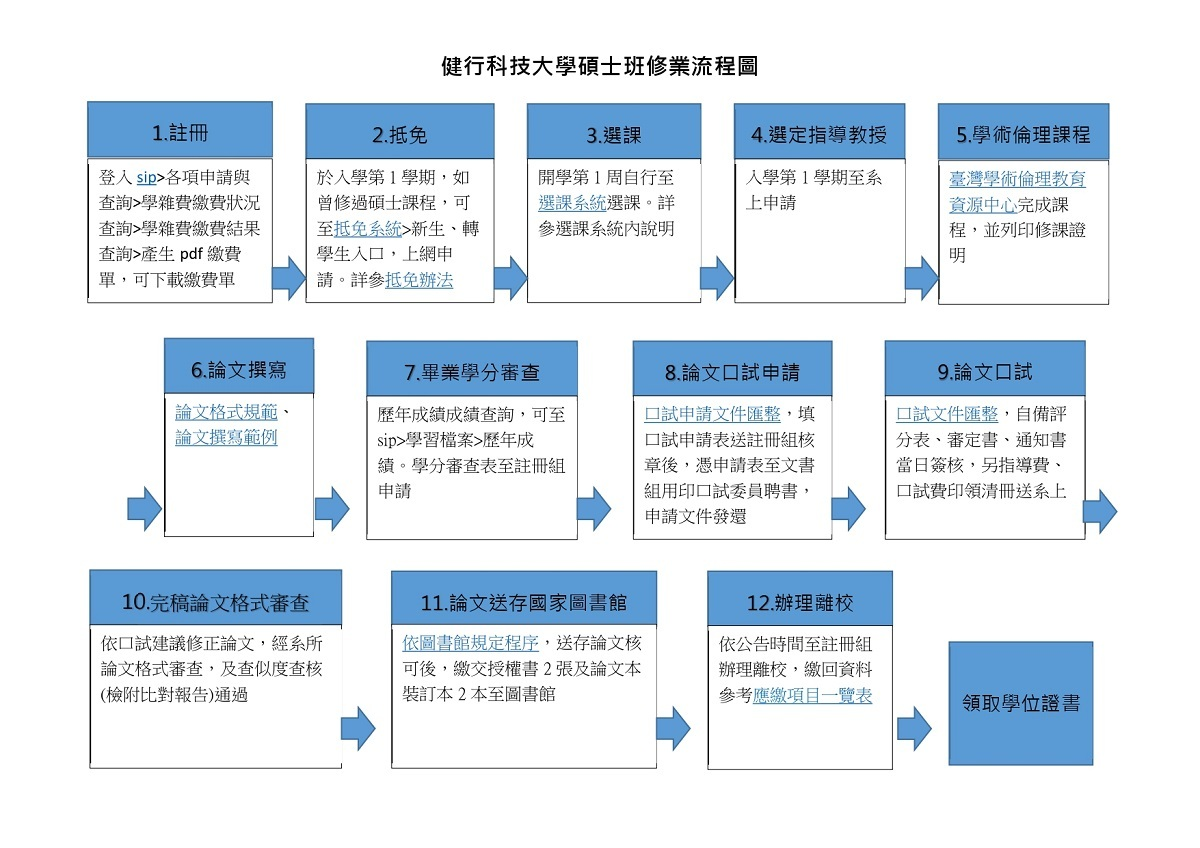 比對
比對系統使用時機
健行首頁→行政單位→教務處→學生專區→碩士修業流程
比對
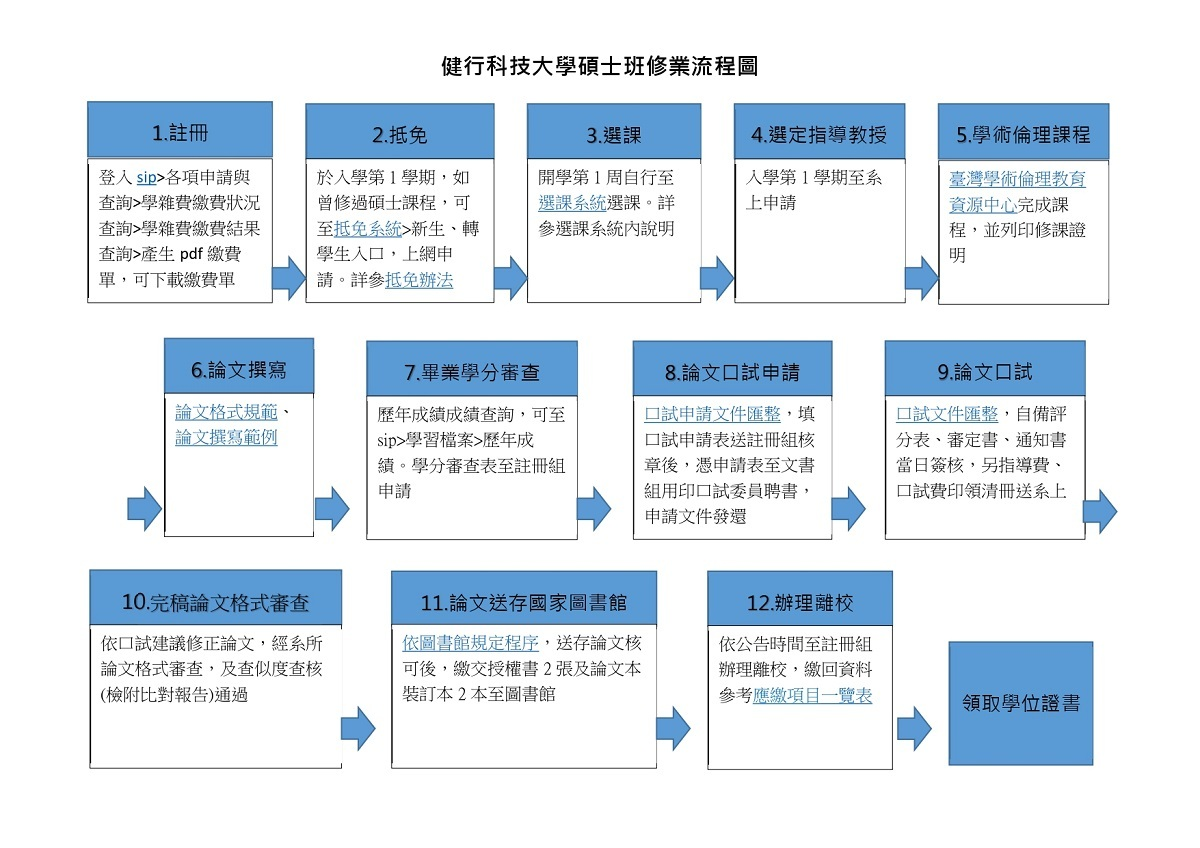 華藝 比對報告3部分：
封面 √
內文 √
論文本文
1~2＋相應的表格檢附至註冊組
具體作法請依教務處及各系所辦理
比對
操作方式
帳號註冊
文章上傳、比對
比對報告、排除功能
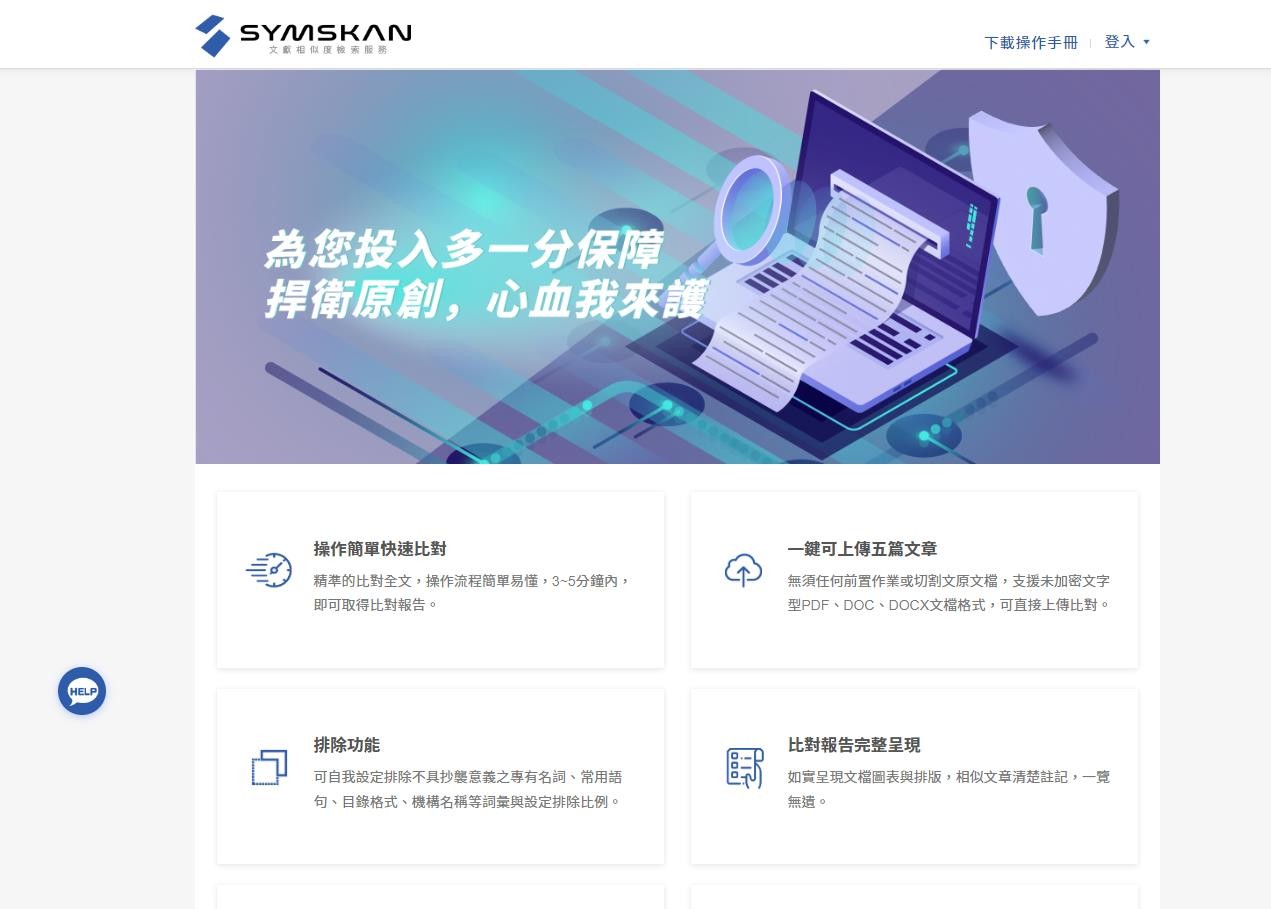 5
1	 帳號啟用方式
您需要於學校IP範圍內 或 透過學校所提供之Proxy、VPN等方式連線至華藝Symskan平台註冊/登入。
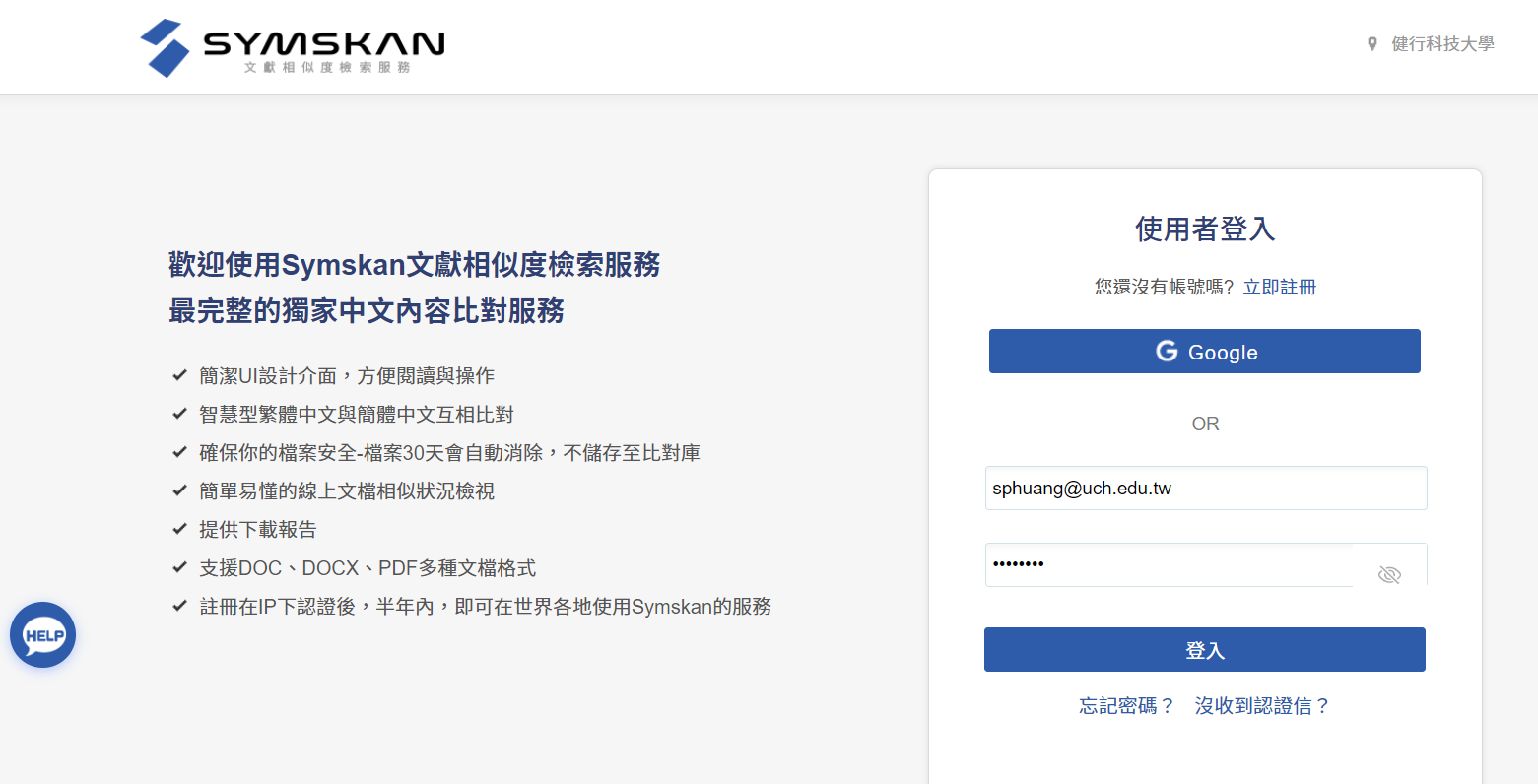 6
新帳號註冊
2
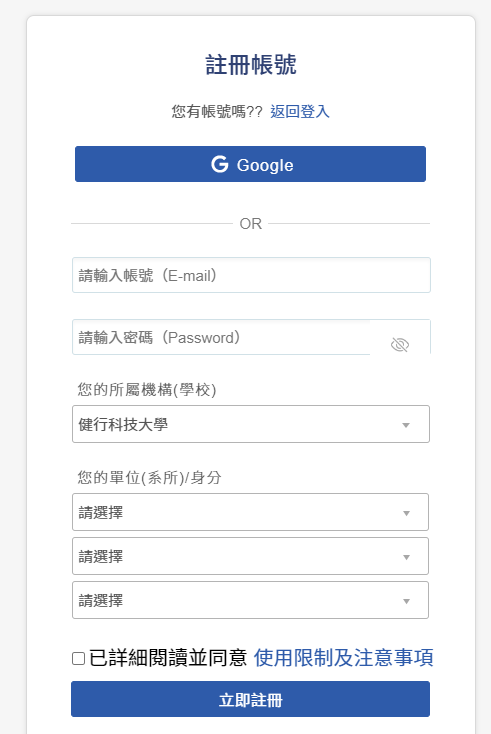 註冊前
請先確認是否在學校 IP 範圍內連線

註冊時
輸入帳號密碼(以學校的Email作為帳號)並設定所屬學院、系所及身分後，按下「立即註冊」，系統會發送認證信件

認證信件-啟動帳號
系統會發送會員信箱認證信件，請於您的信箱收取，點選「進行認證」後即可完成註冊。 若您沒有收到認證信，請先確認您的垃圾信件夾，或聯絡華藝客服人員。

請務必 24 小時 內啟動帳號。
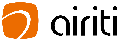 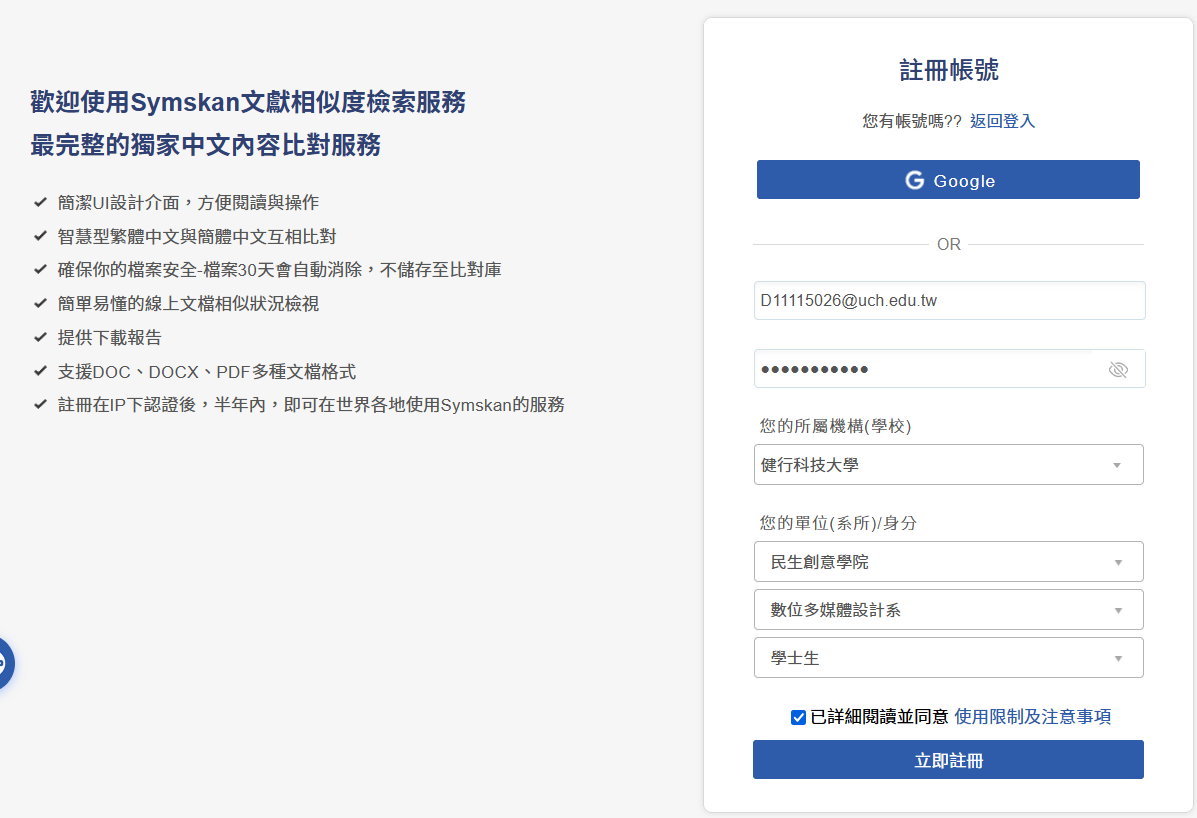 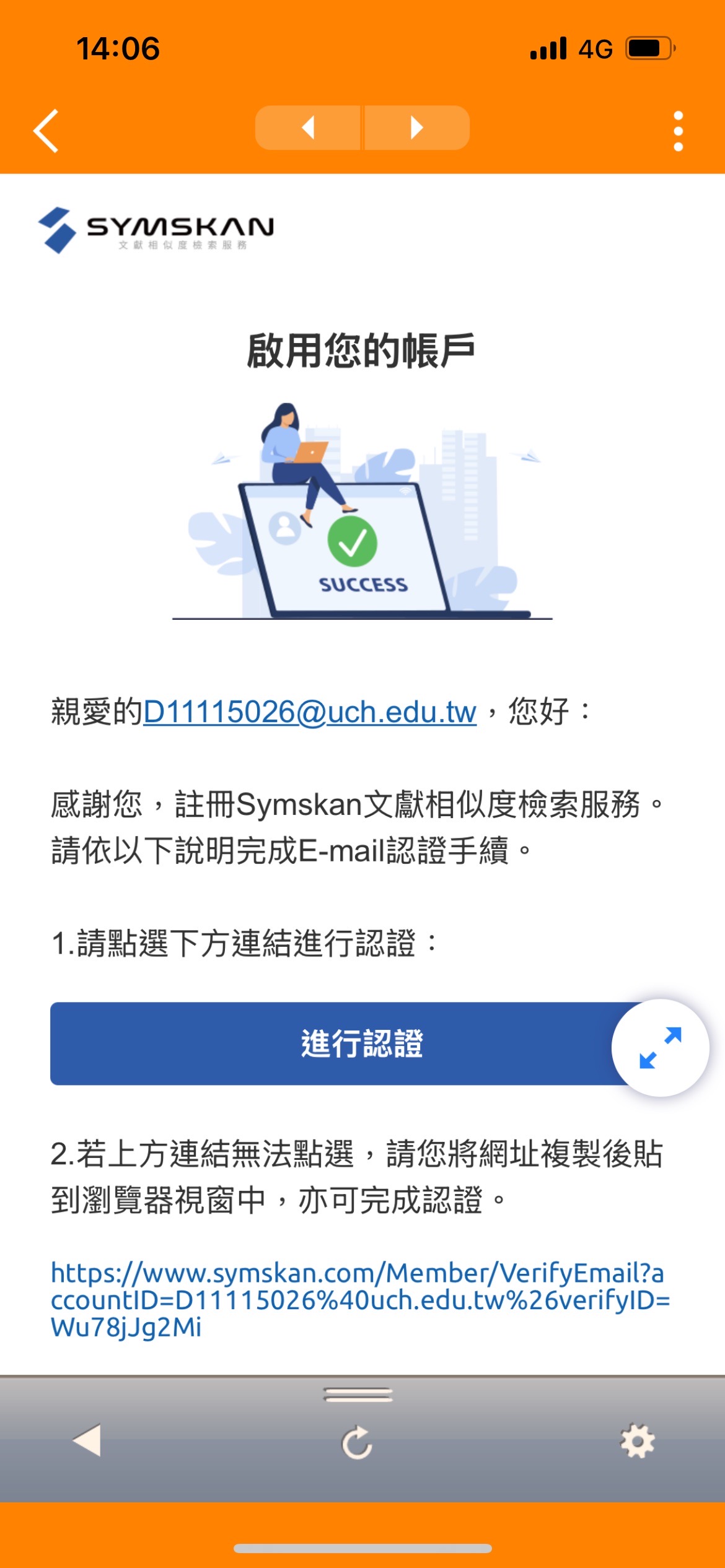 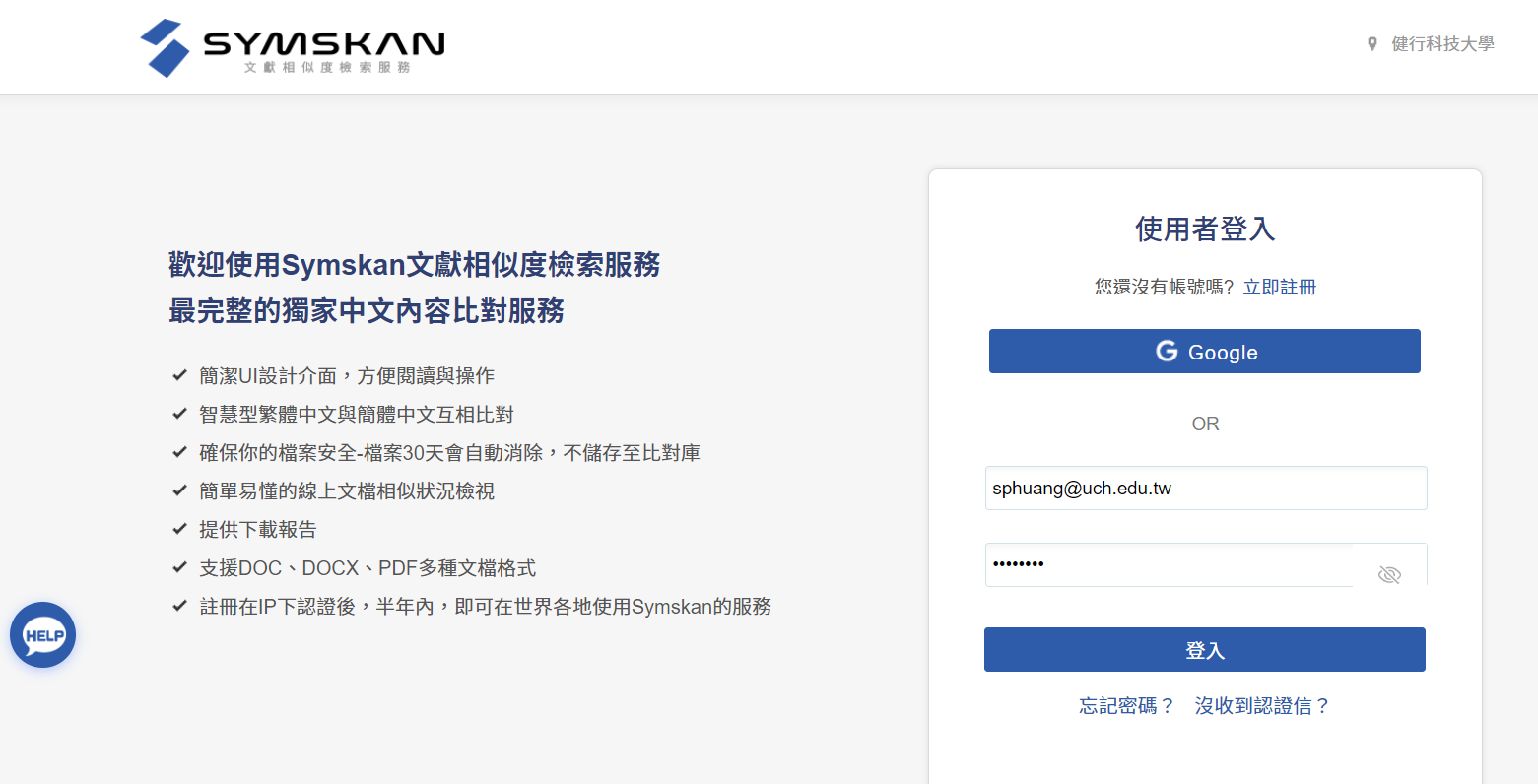 1
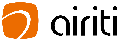 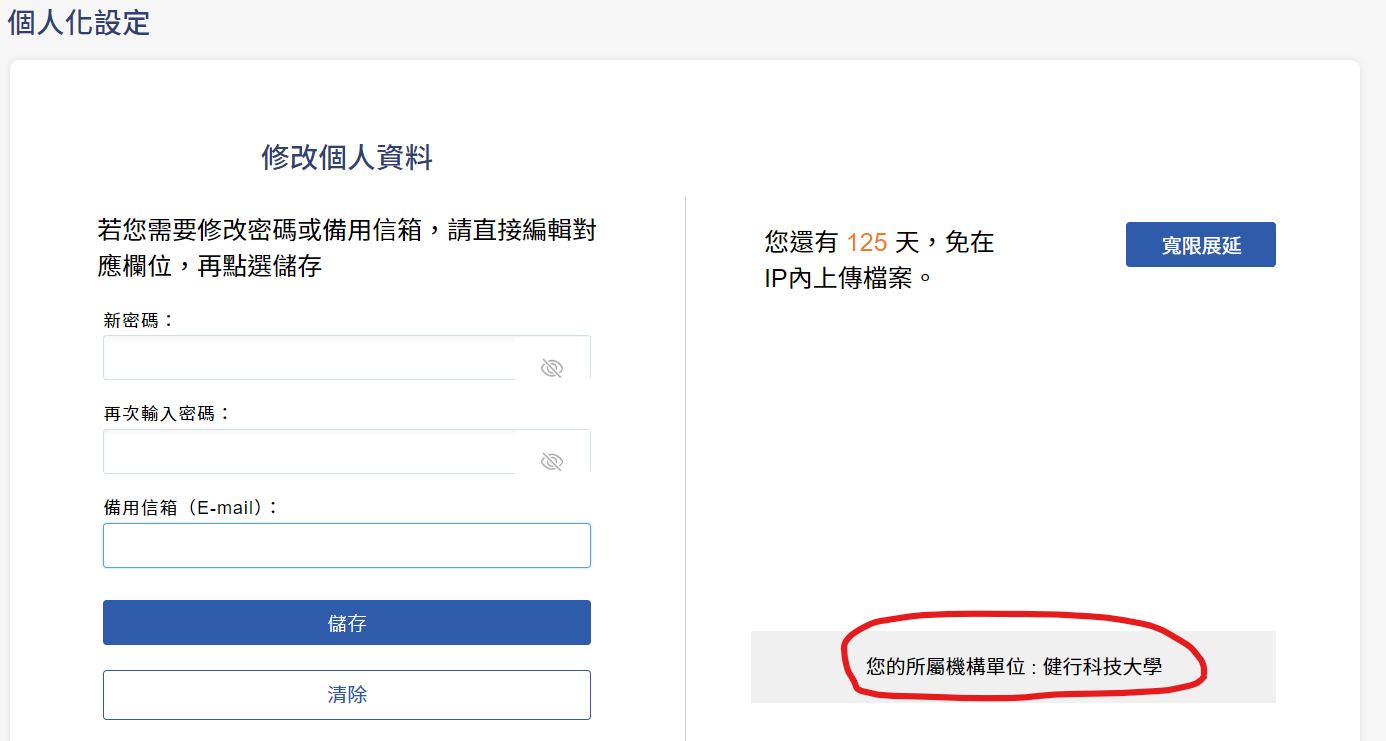 2
1
此系統 每半年 會啟動自動驗證的機制，來確保您的所屬權益。
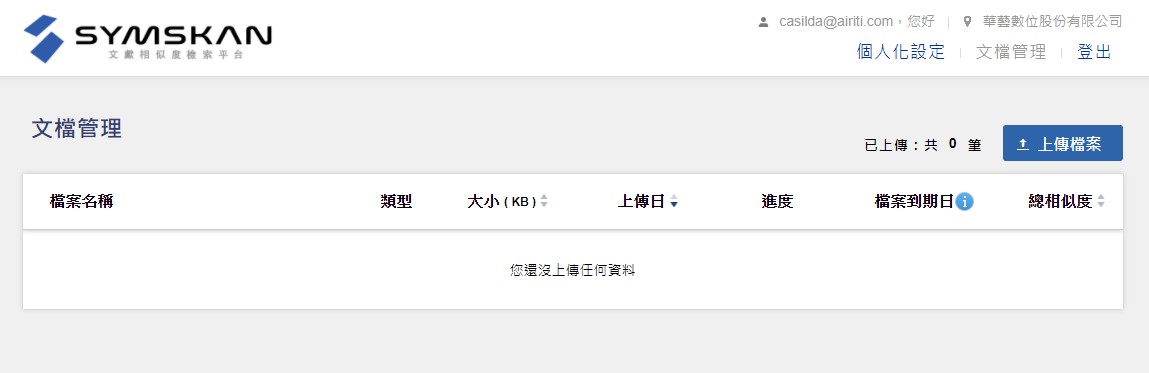 15
2
1
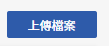 1	 提交文檔
     點選 「上傳檔案」 後，即可進入文檔上傳頁面。
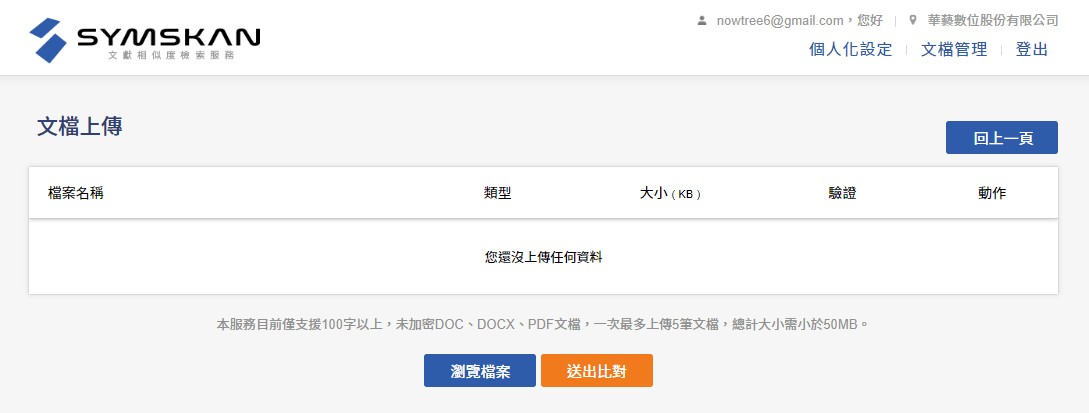 almalee@airiti.com
16
3
3
3
文檔上傳方式與限制
按下「瀏覽檔案」後，即可選擇欲進行上傳比對的文檔。
完全保留文檔的排版，不需要將表格及圖表從文檔中刪除。
上傳檔案，支援未加密之文字型PDF 、 DOC、DOCX文檔。
一次可上傳五篇，或總容量50MB以內的文檔。
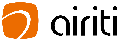 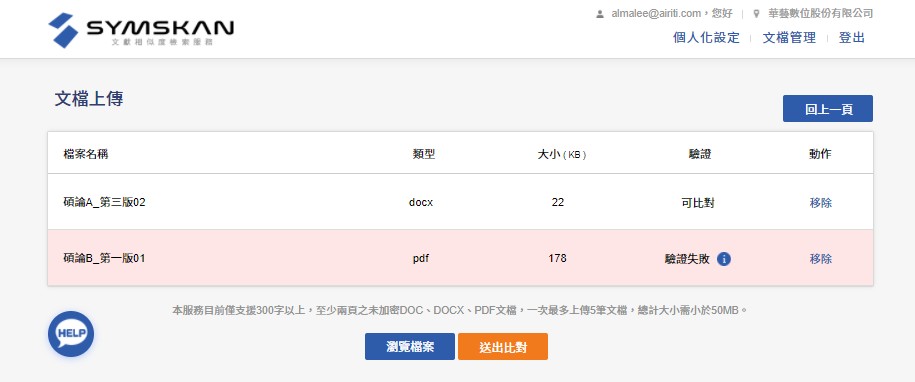 17
檔案未達100字
4
5
4
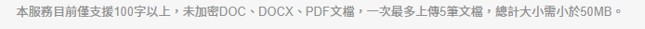 失敗原因
4
當驗證失敗時移入時	顯示驗證失敗原因
若檔案因加密判斷驗證失敗則顯示「檔案已加密」 。
若檔案因字元判斷驗證失敗則顯示「檔案字元至少100字」。
5	驗證失敗
驗證過後不符合上傳條件的檔案，列表顏色更改為粉紅色。移除後即可進行比對。
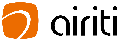 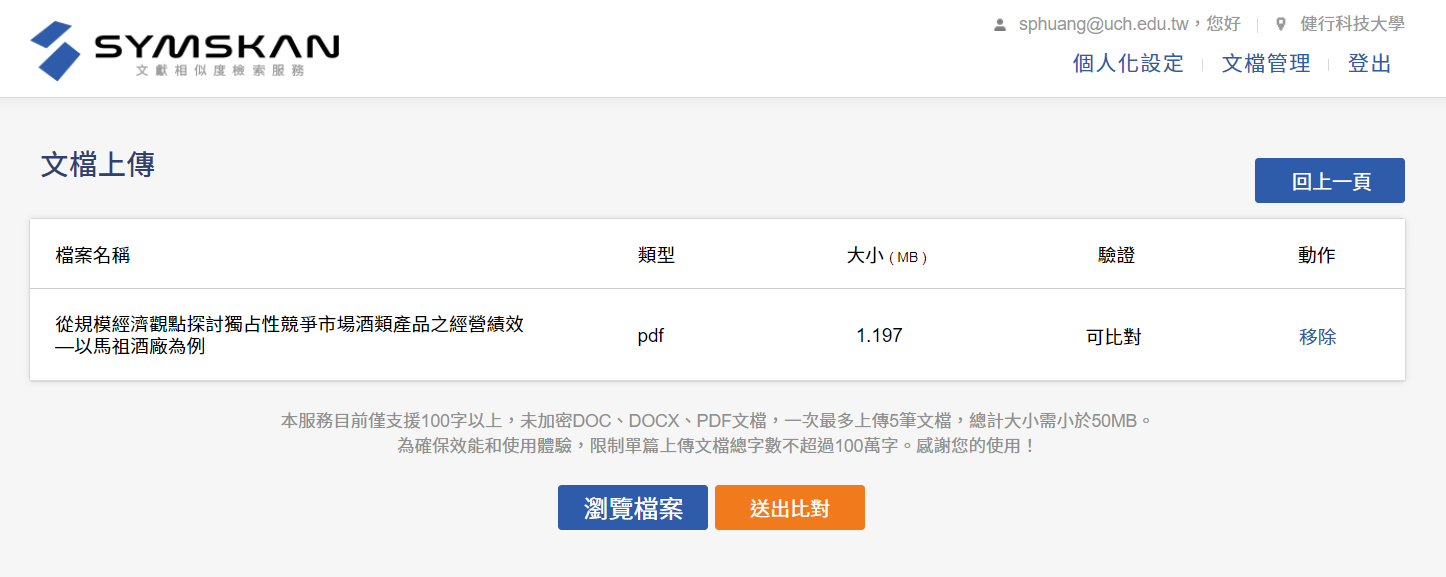 18
6
6
送出比對
確認要上傳的檔案並按下「送出比對」後，本服務即會開始進行文獻相似度比對，並回到文檔管理頁面，待比對完成後，即可閱讀比對報告。
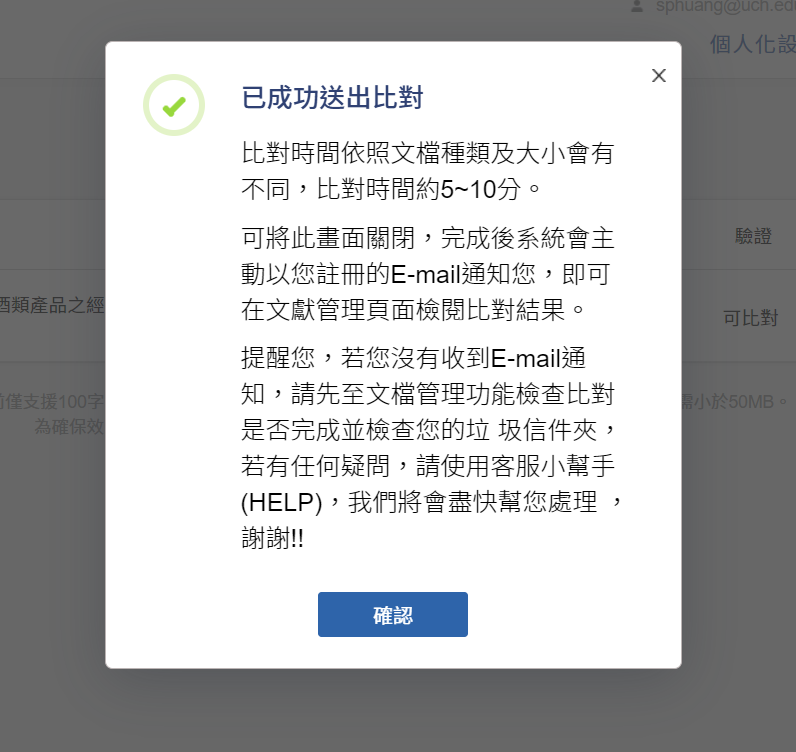 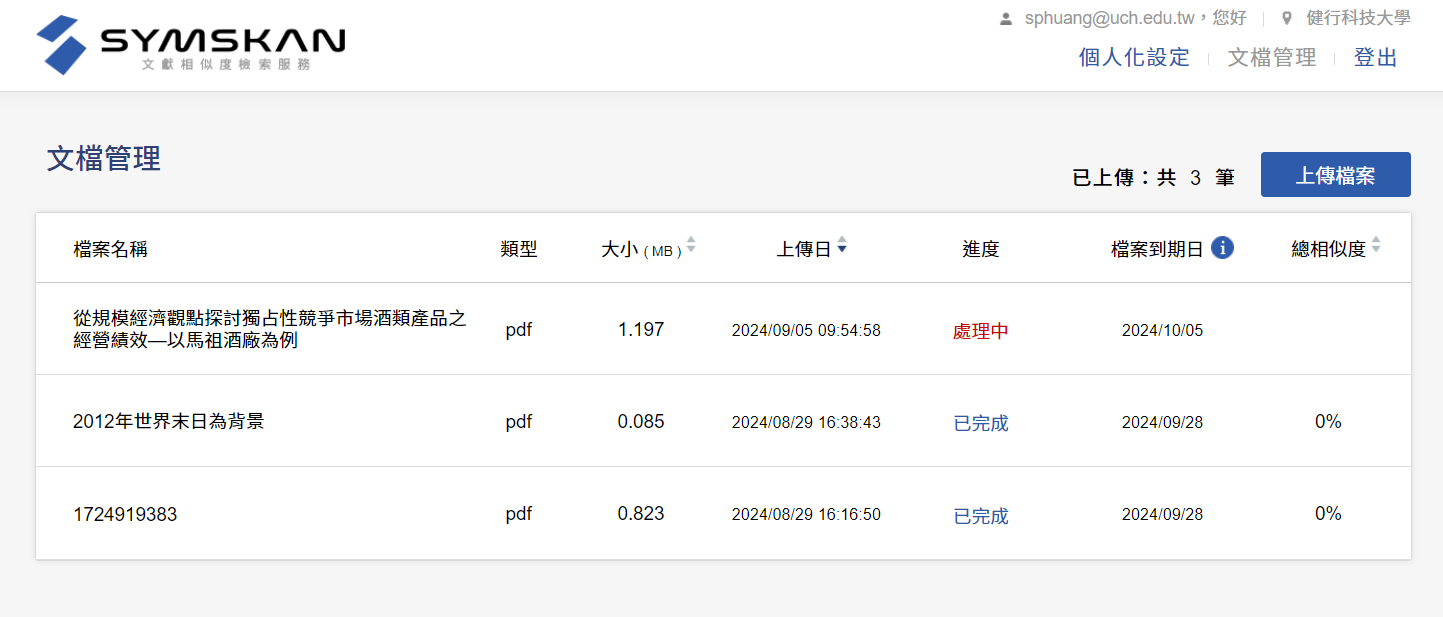 0
1	文檔管理
文檔可依照檔案大小、上傳日期、總相似度進行排序，點選後即可排序。
11
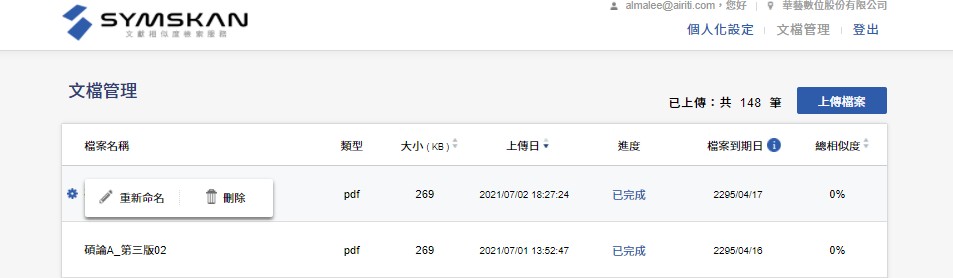 2
3%
8%
重新命名文檔
滑鼠移至您欲修改檔名的文檔後，最左側會出現選齒輪圖示，點選齒輪圖示並按下「重新命名」，即可編輯文檔名稱，輸入完後按下鍵盤上的ENTER即會儲存。
2
刪除文檔
滑鼠移至您欲刪除的文檔後，最左側會出現選齒輪圖示，點選齒輪圖示並按下「刪除」後，此檔案就會從檔案清單中移除。提醒您，此動作無法復原，若您在刪除後發現需要此篇報告，請重新上傳比對。
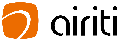 12
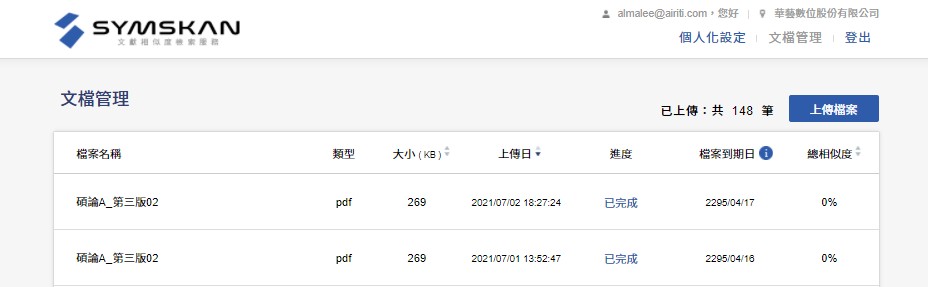 3
3%
8%
檔案安全問題

為確保檔案安全-檔案30天會自動消除，以確保文章的保密性。 
請於期限內下載比對報告。逾期時將會自動清除比對結果記錄與檔案資料。

若到期日期剩餘七天，會以粉紅色底色標示提醒。
3
解讀比對報告-文件檢視模式
22
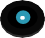 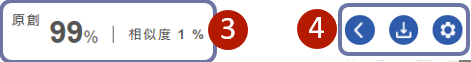 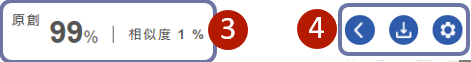 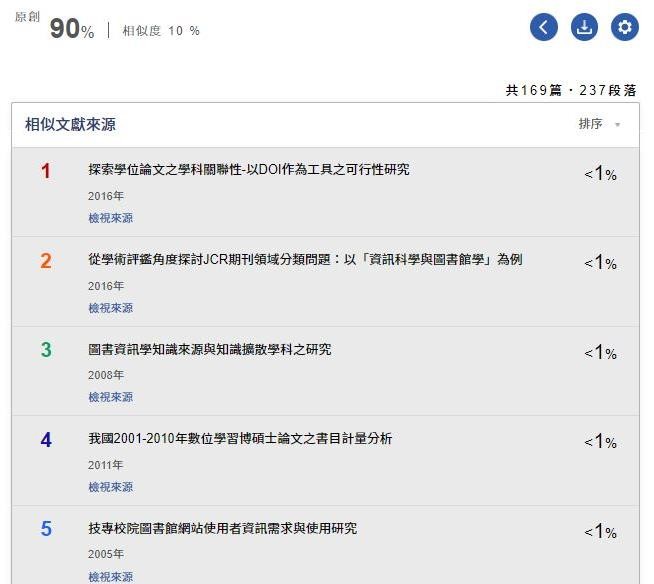 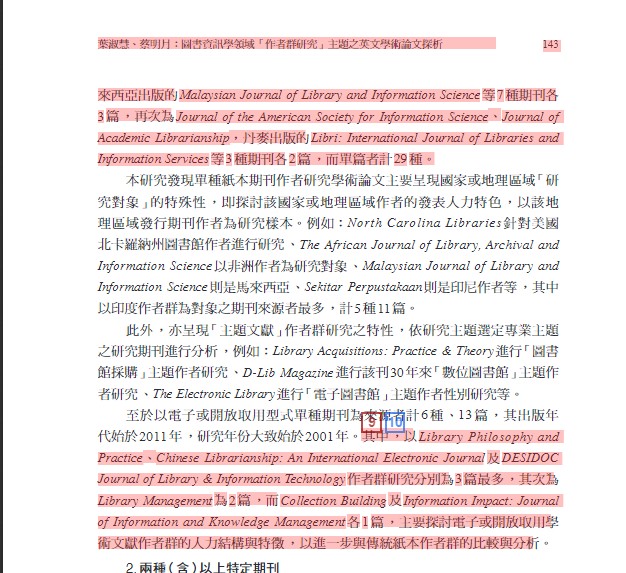 4
3
1.上傳文稿原文
2.相似來源清單
Symskan
Document Viewer
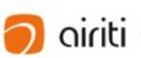 解讀比對報告-文件檢視模式
23
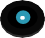 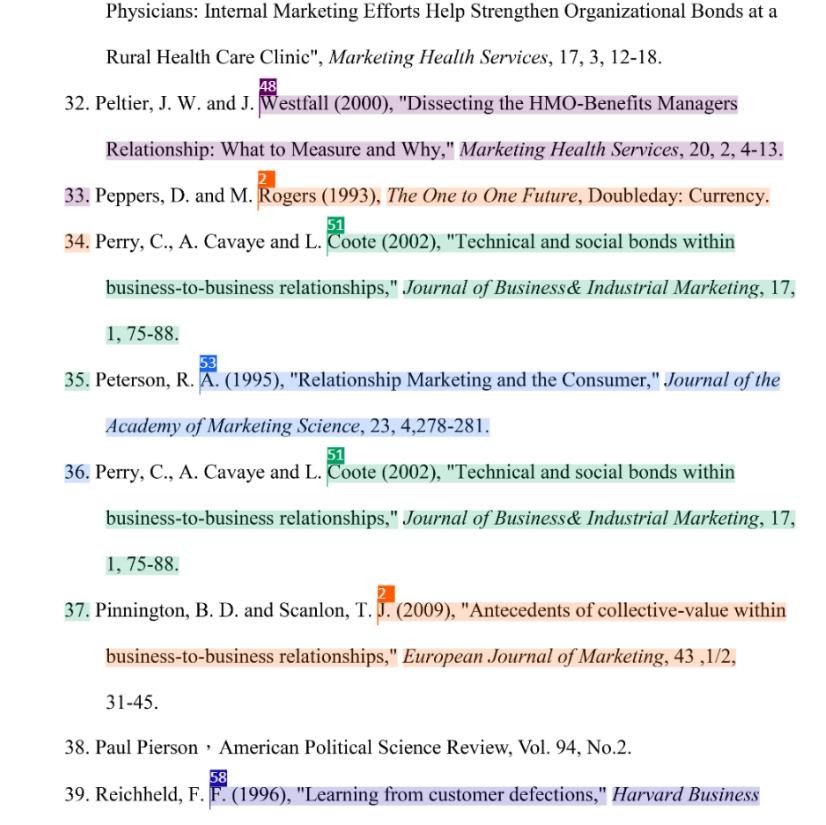 使用者文檔原文

由使用者上傳的文檔內容，會完整保 留使用者的排版。

當檢測出相似段落時，會將相似段落 標記並註記對應的相似文章編號。
1
上傳文稿原文
Symskan
Document Viewer
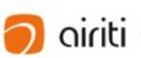 解讀比對報告-文件檢視模式
24
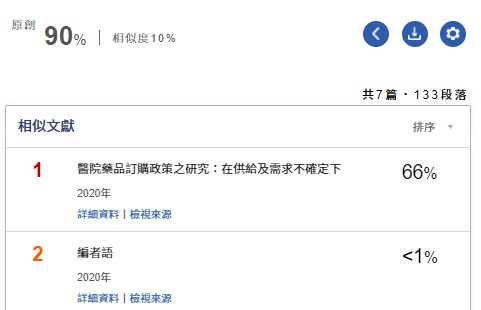 1
▼	Symskan 第一層「相似文章篇目」閱讀介面
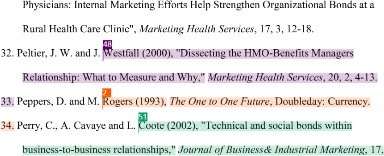 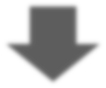 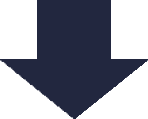 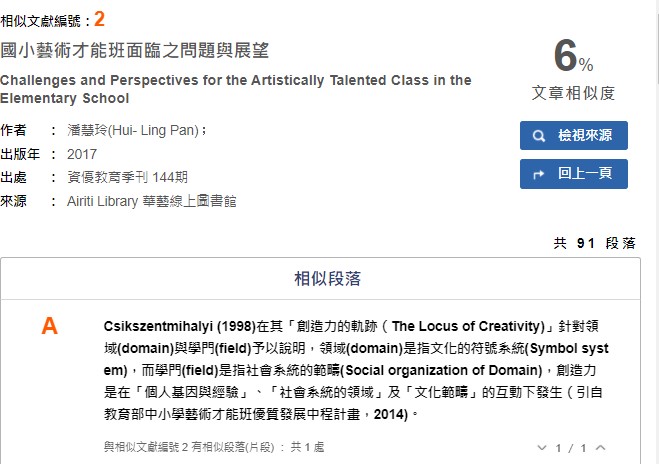 ▼	Symskan 第二層「相似段落」閱讀介面
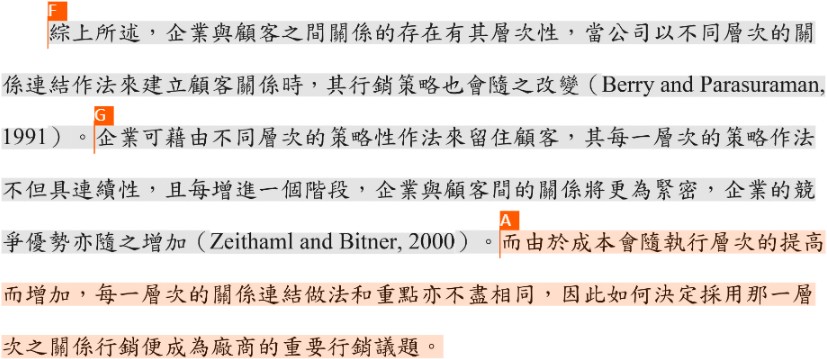 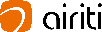 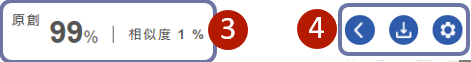 相似度說明
在線上報告中，可以確認使用者文檔的總相似度及文章相似度。
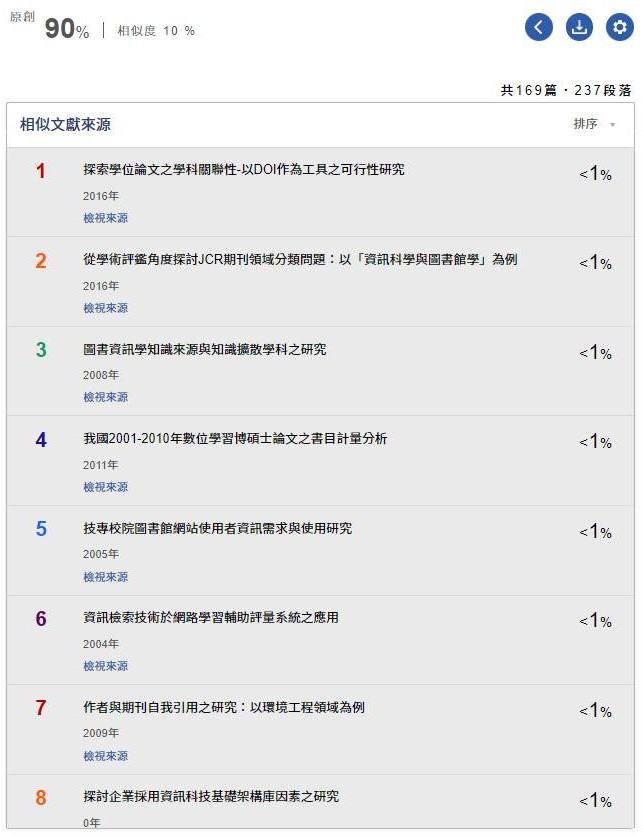 30
1
1	   總相似度: 
總相似度為在使用者文檔中，系統檢測出來的總相似比例，總相似度越高，代表使用者文檔與所有被檢測出的文獻的相似程度越高。使用者可在文檔管理頁面、線上報告頁面及下載報告檢視總相似度。
2
2	文章相似度:
文章相似度為在使用者文檔中，系統檢測出來與單篇文章相似的比例。文章相似度越高，代表使用者文檔與該篇文章的相似程度越高，使用者可在線上報告頁面及下載報告檢視總相似度。
提醒：我們得到的原始數值，經過一連串的去除重複部分的字數，系統經過數值的轉換，得到最終的數值總相似度，所以總相似度並不等於下方的段落分數的加總文章相似度。
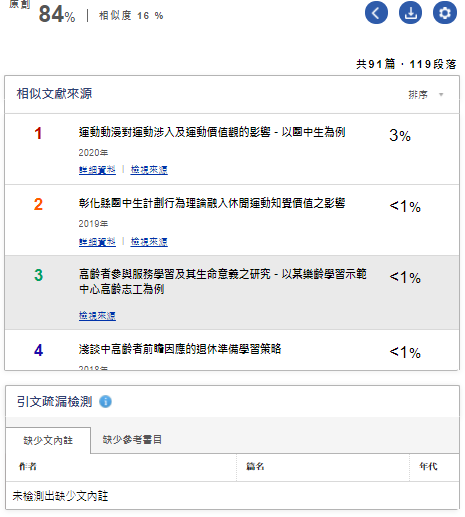 1
31
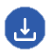 下載報告
使用者可以依照需求，下載全文檢測報告或段落檢測報告。在相似文章清單中，將滑鼠移到下載報告按鈕，即可以選擇下載，下載報告的檔案格式為PDF檔。
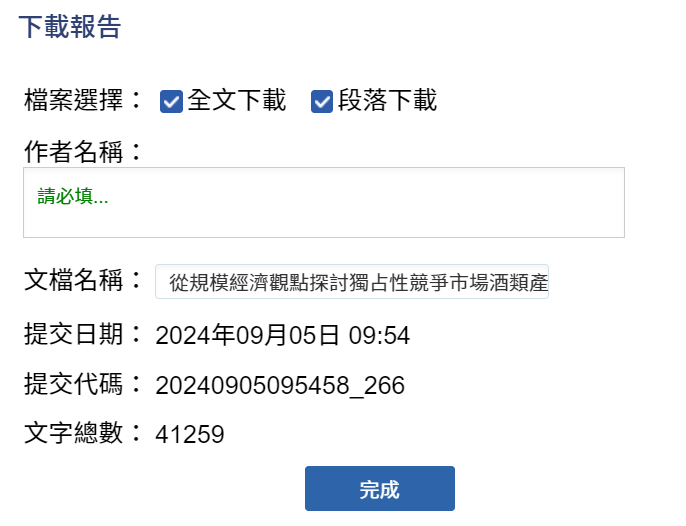 1
提供兩種下載分析報告模式
下載全文報告:
        下載全文檢測報告並檢視完整文檔。

下載段落報告:
        下載相似段落檢測報告，僅檢視相似的段          落。
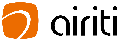 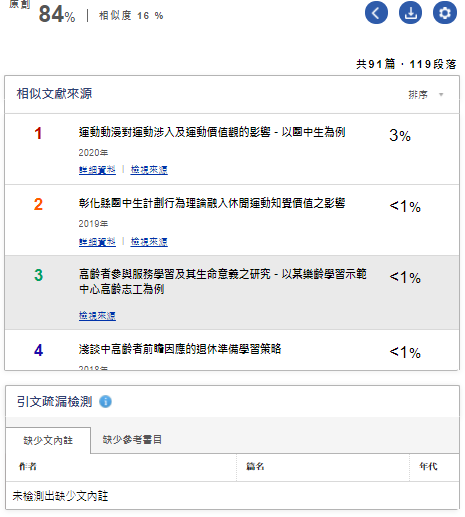 32
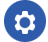 設定

1)	排除參考書目(列為預設值)
本系統會把排除參考文獻列為預設值，使用者可以依自己的使用習慣或是針對自身的比對報告需求，可手動勾選是否要自動排除引文。
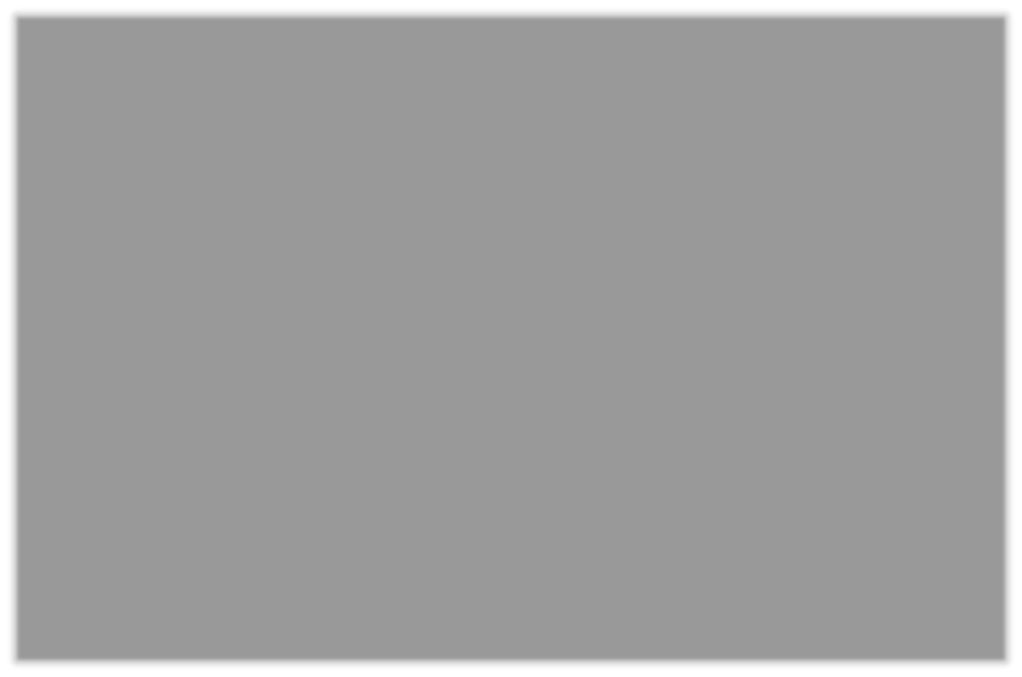 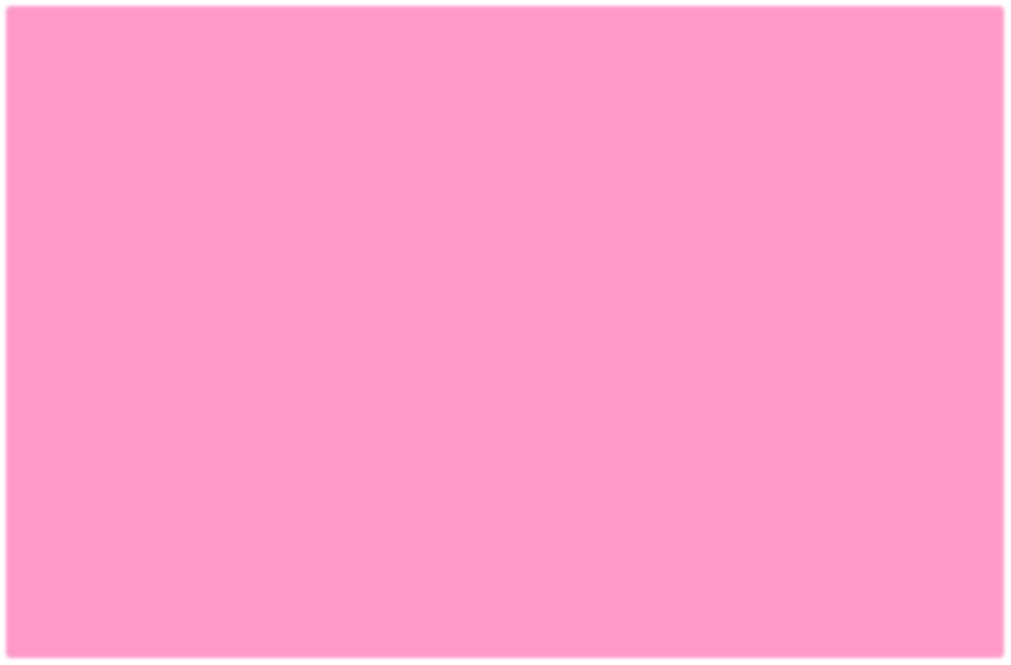 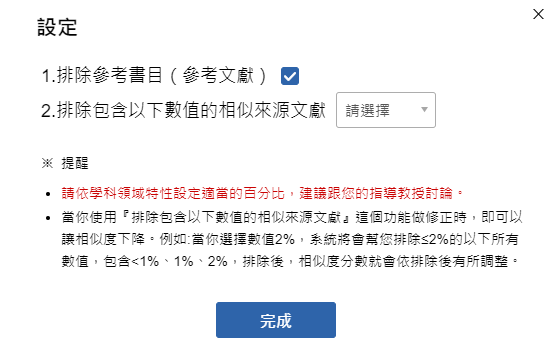 2)	排除包含以下數值的相似來源文獻
Q：排除比下列數值還小的來源怎麼使用 ?用在哪       裡?
A：有關專有名詞、機構名稱等等，因不具抄襲       意義，建議您可使用新功能，排除比下列數       值還小的來源這個功能來修正您的相似度。
提醒
請依學科領域特性設定適當的百分比，建議您和您的指導教授討論。
4
HELP
當您在Symskan服務上遇到問題要去哪裡問？→找客服小幫手
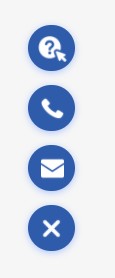 	會立即引導使用者到常見問題的Q&A的頁面， 第一時間幫使用者解答常見問題。
常見問題	Q & A
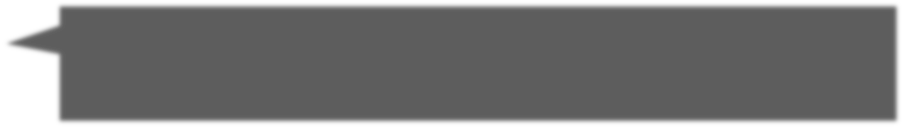 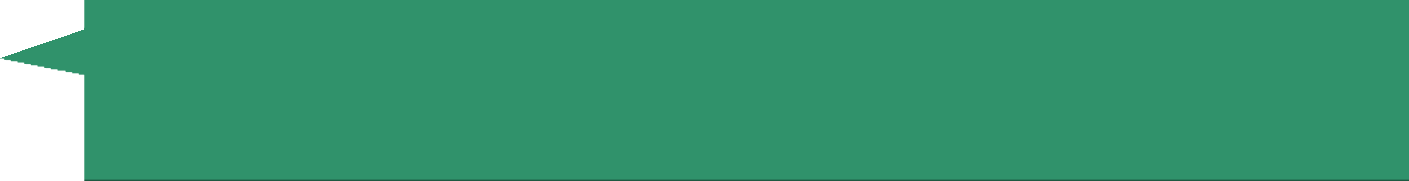 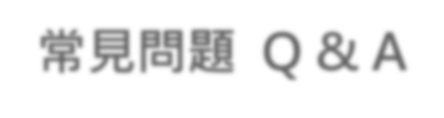 華藝客服專線 : 0800-000-747
	供免付費電話號碼給使用者。
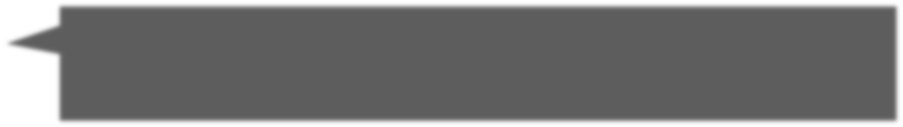 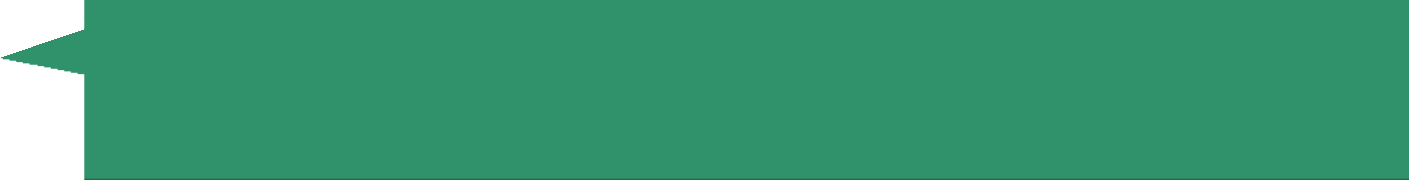 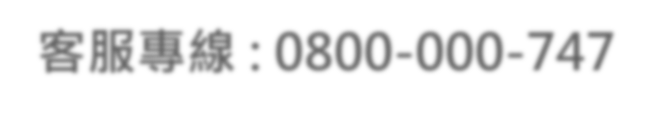 24小時內快速回覆
	聯絡客服
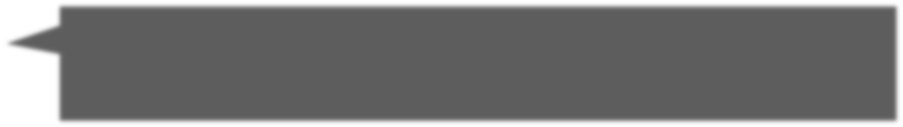 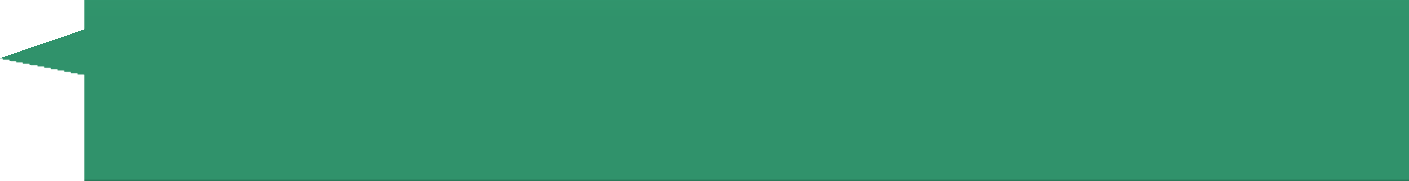 縮短解決問題的時間，並在允諾使用 者24小時內快速回覆。
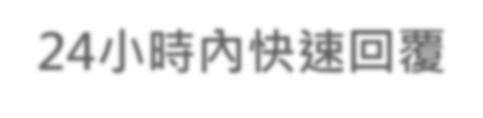 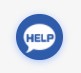 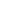 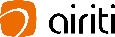